1
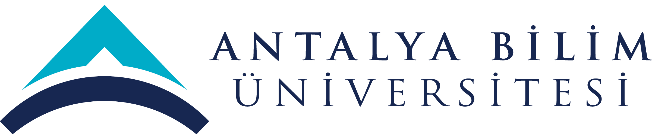 2022 YILI 
YÖNETİMİN GÖZDEN GEÇİRME TOPLANTISI 
(YGG)
ÖĞRENCİ İŞLERİ SÜRECİ
SWOT (GZFT) ANALİZİ
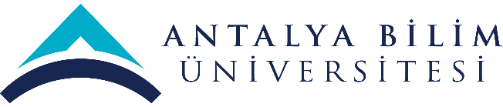 3
SWOT (GZFT) ANALİZİ
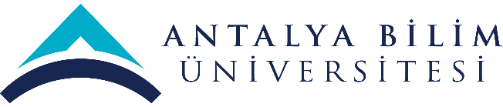 3
SWOT (GZFT) ANALİZİ
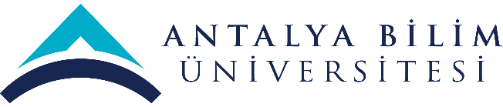 3
SWOT (GZFT) ANALİZİ
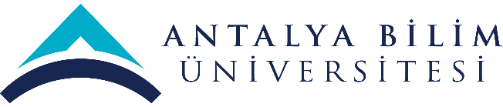 3
SWOT (GZFT) ANALİZİ
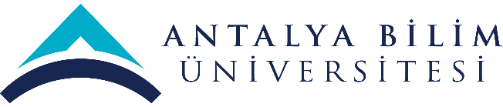 3
SWOT (GZFT) ANALİZİ
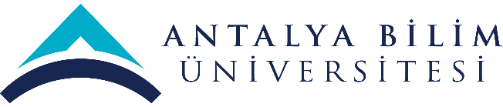 3
11
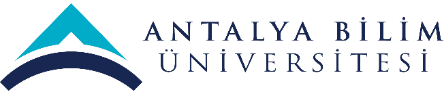 MEVCUT KAYNAKLAR ve  İHTİYAÇLAR
(TEKNOLOJİK, YAZILIM, DONANIM vb.)
PAYDAŞ BEKLENTİLERİ
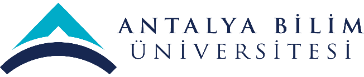 PAYDAŞ BEKLENTİLERİ
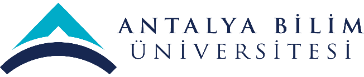 MEVCUT KAYNAKLAR ve  İHTİYAÇLAR
(İŞ GÜCÜ-İNSAN KAYNAĞI)
12
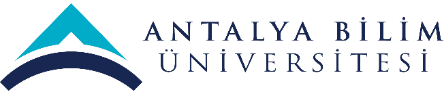 Bir personelimizin işten ayrılması, diğer personelin yurt dışı kabulü nedeniyle görevden ayrılacak olması neticesinde toplamda en az 2 adet personel ihtiyacımız bulunmaktadır.
12
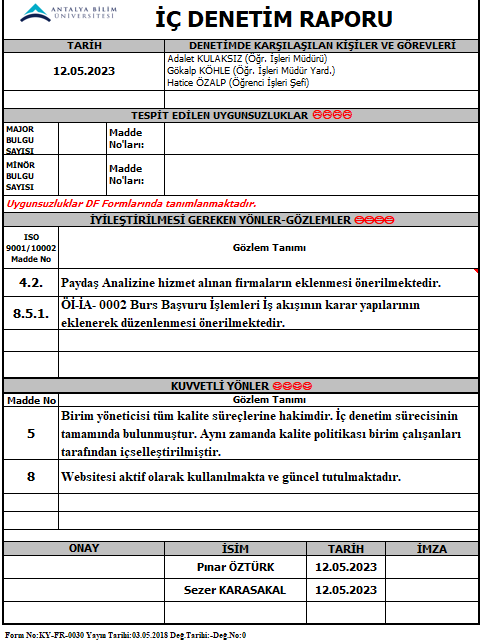 13
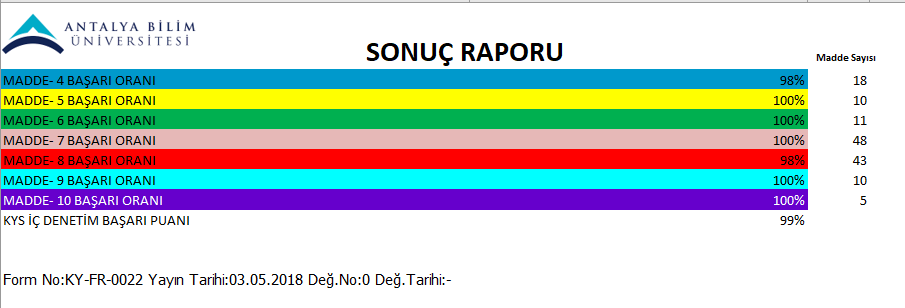 15
SKORU YÜKSEK OLAN ve AKSİYON GEREKTİREN RİSKLER
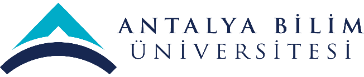 16
SKORU YÜKSEK OLAN ve AKSİYON GEREKTİREN RİSKLER
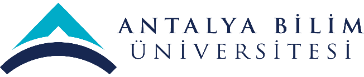 SKORU YÜKSEK OLAN ve AKSİYON GEREKTİREN RİSKLER
17
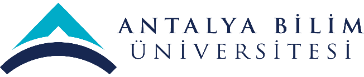 18
SKORU YÜKSEK OLAN ve AKSİYON GEREKTİREN RİSKLER
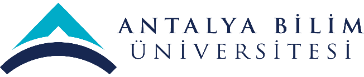 19
SKORU YÜKSEK OLAN ve AKSİYON GEREKTİREN RİSKLER
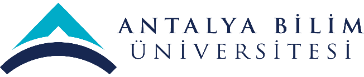 20
SKORU YÜKSEK OLAN ve AKSİYON GEREKTİREN RİSKLER
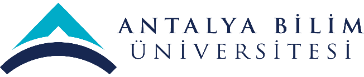 SKORU YÜKSEK OLAN ve AKSİYON GEREKTİREN RİSKLER
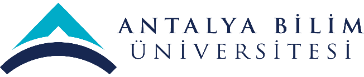 21
SKORU YÜKSEK OLAN ve AKSİYON GEREKTİREN RİSKLER
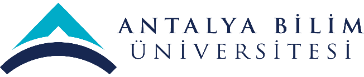 21
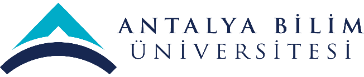 SKORU YÜKSEK OLAN ve AKSİYON GEREKTİREN RİSKLER
21
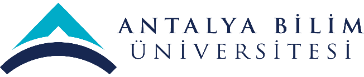 SKORU YÜKSEK OLAN ve AKSİYON GEREKTİREN RİSKLER
21
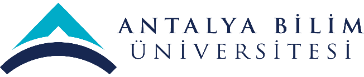 SKORU YÜKSEK OLAN ve AKSİYON GEREKTİREN RİSKLER
21
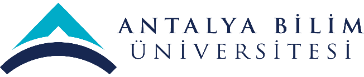 SKORU YÜKSEK OLAN ve AKSİYON GEREKTİREN RİSKLER
21
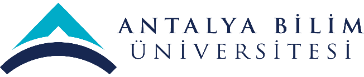 SKORU YÜKSEK OLAN ve AKSİYON GEREKTİREN RİSKLER
21
22
PAYDAŞ GERİBİLDİRİMLERİ
(ANKET ANALİZLERİ)
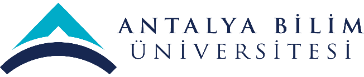 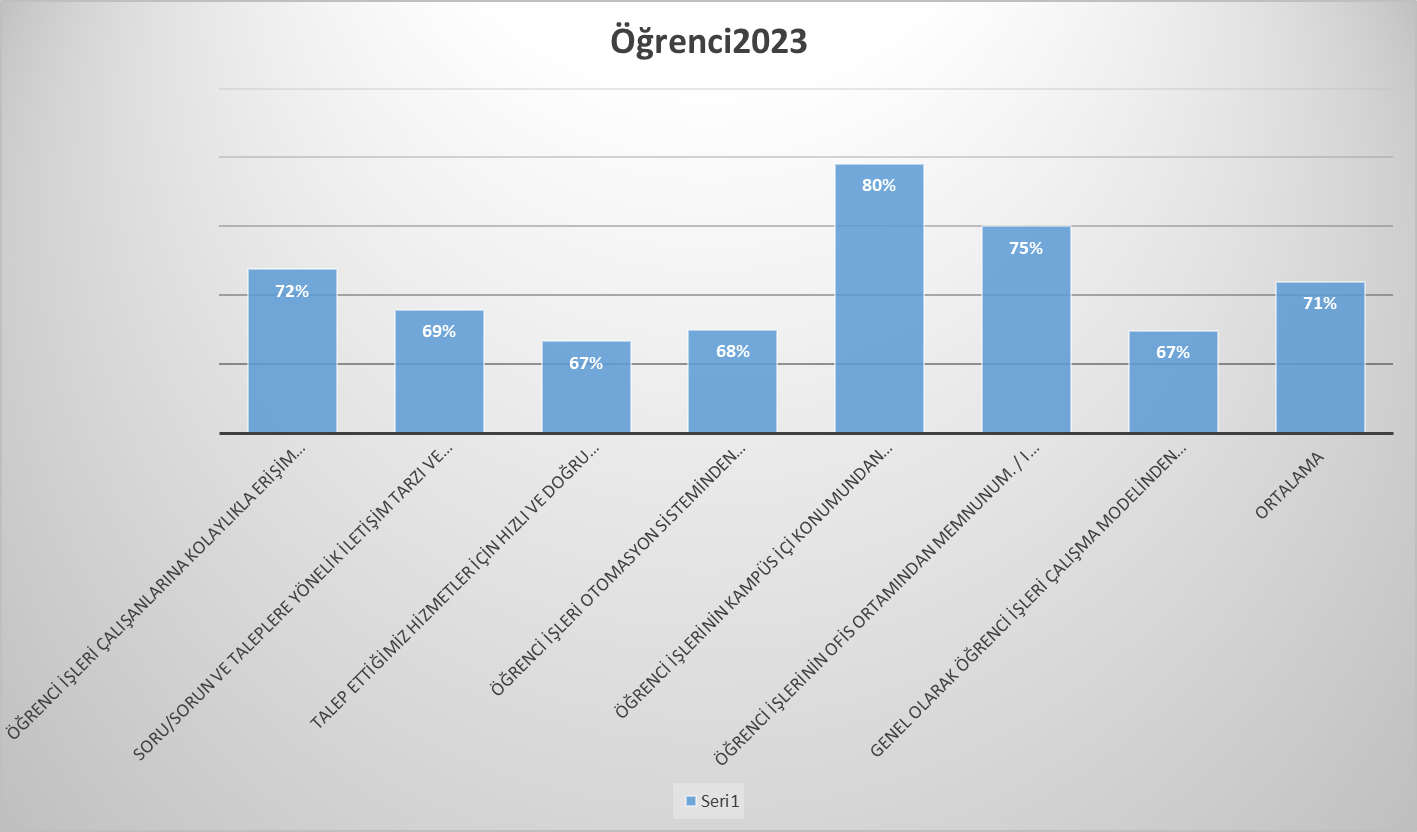 23
PAYDAŞ GERİBİLDİRİMLERİ
(ANKET ANALİZLERİ)
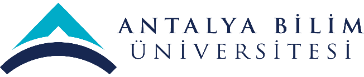 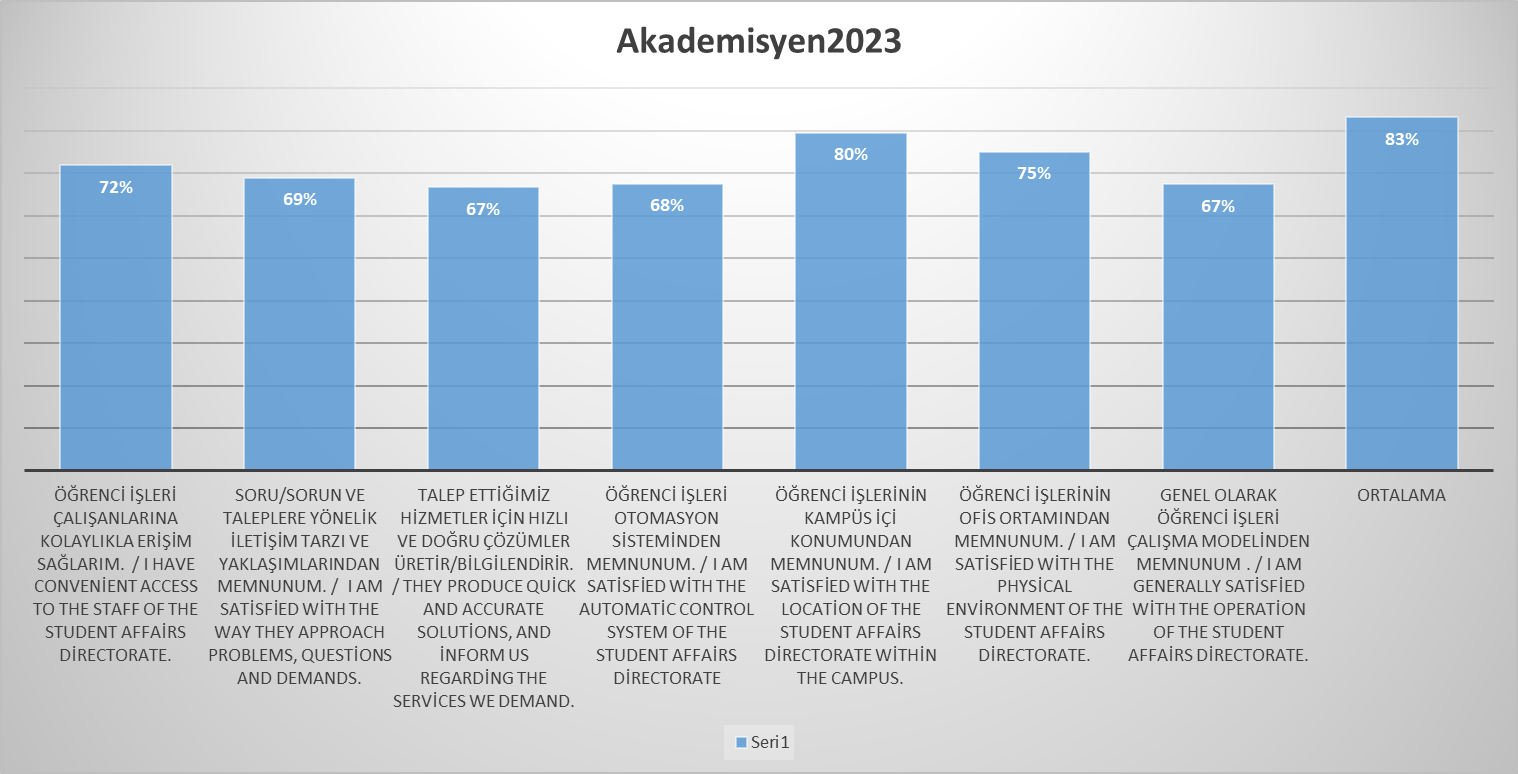 24
PAYDAŞ GERİBİLDİRİMLERİ
(ANKET ANALİZLERİ)
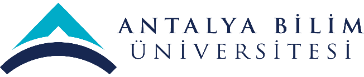 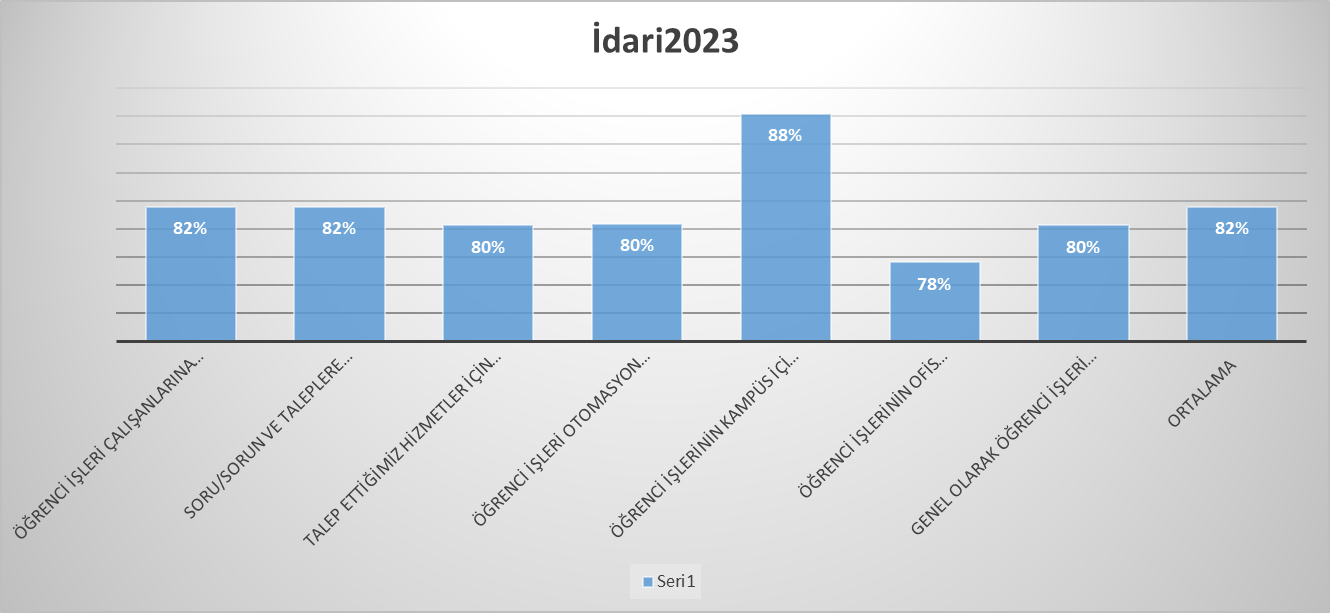 25
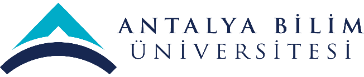 PAYDAŞ GERİBİLDİRİMLERİ
(HAYATA GEÇİRİLEN ÖNERİLER ve AKSİYON ALINAN ŞİKAYETLER)
Herhangi bir şikayetimiz bulunmamaktadır.
26
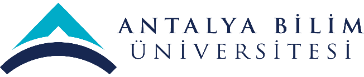 DÜZELTİCİ-ÖNLEYİCİ FAALİYETLER
2022 YILI İÇ DENETİM SONUCU AÇILAN DÜZELTİCİ-ÖNLEYİCİ FAALİYETİMİZ BULUNMAMAKTADIR.
27
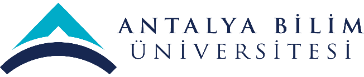 İÇ DENETİM SONUCUNA DAYALI ÖZ DEĞERLENDİRME ve GÖRÜŞLERİNİZ
2022 yılı iç denetim sonucu;


- İç Denetimlerde gözlem olarak nitelendirilen öneriler, birimin kendini geliştirmesine ve faaliyetlerine olumlu katkı sağlayacaktır.
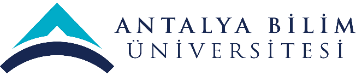 SÜREKLİ İYİLEŞTİRME ÖNERİLERİ
OİBS’de yazılımdan kaynaklanan ihtiyaç ve taleplerin karşılanması
Personel eksikliğinin giderilmesi.